4.1 Rational numbers, opposites, and absolute value
Real Number System
Whole Numbers
All positive numbers including 0
0, 1, 2, 3, 4, 5…  

Integers
Whole numbers and their opposites
…, -3, -2, -1, 0, 1, 2, 3, …

RATIONAL NUMBERS:
A rational number is a number that can be written as       where b does not = 0.
½	, ¾ , 5/8
Your turn to categorize!
Think…Pair…share
Read the problem along with me as I read aloud to the class.

Think to yourself SILENTLY about the solution and reasoning to the problem

WHEN I SAY….Turn to your partner for 20 seconds and share your thoughts

I will then get the class back together and we will discuss
Think…Pair…share
One of your friends says that the number 4/4 belongs only in the category Rational Numbers.  Another friend says that it belongs in the category of Whole Numbers, Integers, and Rational Numbers.

WHO IS CORRECT?
Opposites
Opposites are numbers are the same distance on both the left and right side of zero.
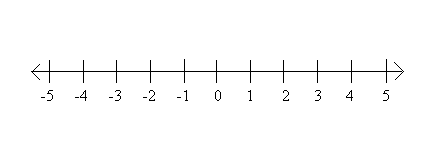 What is the opposite of….
5

-9

-1/2

4/5

6
Absolute Value
Absolute value is the distance a number is away from zero on the number line
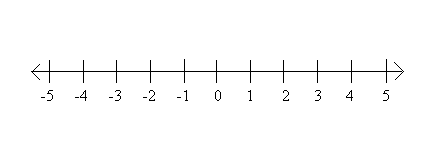 What is the VALUE of….
|5|

|-9|

|-1/2|

|4/5|

|-6|
WHERE IT GETS TRICKY…
|5|		|-5|			-|5|			-|-5|
Practice
DIGITS 4.1 Homework

MUST SHOW WORK ON PAPER!!!!
Title the homework “4.1 Digits”